Результаты конкурса образовательных проектов
Программы повышения конкурентоспособности ТПУ
ФОРМИРОВАНИЕ ПОРТФЕЛЯ ОСНОВНЫХ ОБРАЗОВАТЕЛЬНЫХ ПРОГРАММ
ЦЕЛЬ ПРОЕКТА:
Повышение качества образования в университете за счет разработки и реализации уникальных образовательных программ мирового уровня
ЗАДАЧИ КОНКУРСА: 
разработка современных и высоко востребованных онлайн-курсов, обеспечение их доступности для школьников, студентов и обучающихся по программам повышения квалификации;
разработка новых, реализация имеющихся сетевых уникальных англоязычных основных образовательных программ;
развитие материально-технической базы учебного процесса в части обеспечения лабораторных работ программы базовой инженерной подготовки;
разработка и реализация интегрированных магистерско-аспирантских ООП.
ФОРМИРОВАНИЕ ПОРТФЕЛЯ ОСНОВНЫХ ОБРАЗОВАТЕЛЬНЫХ ПРОГРАММ
ФОРМИРОВАНИЕ ПОРТФЕЛЯ ОСНОВНЫХ ОБРАЗОВАТЕЛЬНЫХ ПРОГРАММ
Протокол заседания проектного офиса Программы повышения конкурентоспособности ТПУ
Приказ от 20.02.2018 г. № 2468 об утверждении положения о конкурсе образовательных проектов Программы повышения конкурентоспособности ТПУ
Приказ от 20.03.2018 г.  № 3536 об утверждении конкурсной комиссии
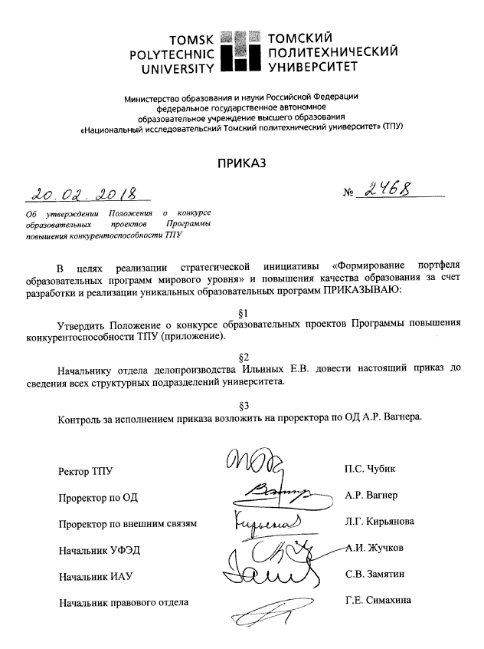 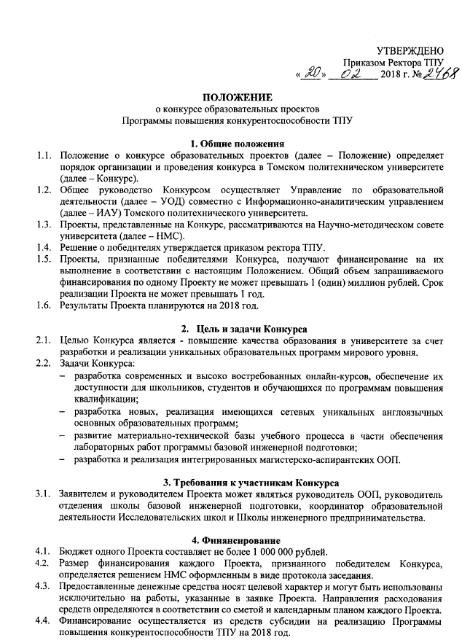 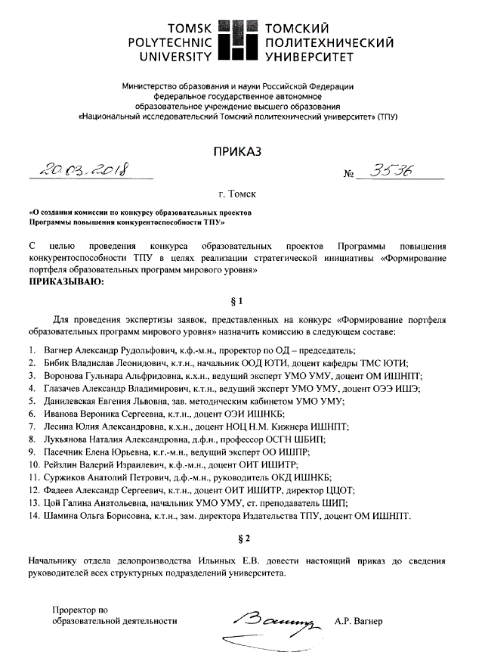 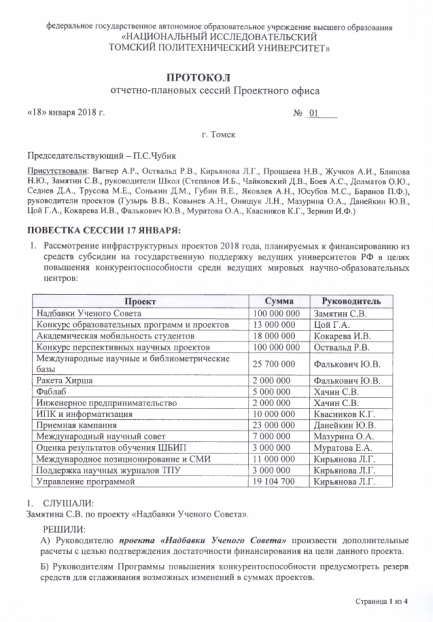 ФОРМИРОВАНИЕ ПОРТФЕЛЯ ОСНОВНЫХ ОБРАЗОВАТЕЛЬНЫХ ПРОГРАММ
Подано 62 заявки на сумму 58 091 376 руб.
ФОРМИРОВАНИЕ ПОРТФЕЛЯ ОСНОВНЫХ ОБРАЗОВАТЕЛЬНЫХ ПРОГРАММ
ФОРМИРОВАНИЕ ПОРТФЕЛЯ ОСНОВНЫХ ОБРАЗОВАТЕЛЬНЫХ ПРОГРАММ
Одобрено для реализации 10 заявок на сумму 9 058 430 руб.
ФОРМИРОВАНИЕ ПОРТФЕЛЯ ОСНОВНЫХ ОБРАЗОВАТЕЛЬНЫХ ПРОГРАММ
ФОРМИРОВАНИЕ ПОРТФЕЛЯ ОСНОВНЫХ ОБРАЗОВАТЕЛЬНЫХ ПРОГРАММ
ИТОГИ КОНКУРСА:
Одобрено – 10 заявок на общую сумму 9 058430 рублей;
Выделить 500 тыс. руб. в рамках средств субсидии ВИУ на модернизацию ИПК ФОНДА ООП;
Доработать положение о конкурсе с учетом детализации результатов и затрат на разработку онлайн курсов (ограничить по суммам, срокам и результатам проекта);
Создать методическую комиссию по разработке концепции интегрированных магистерско-аспирантских ООП;
Провести повторный конкурс на нераспределенную сумму (5,94 млн. руб.) с 15.04 по 30.04.2018 г.
СПАСИБО ЗА ВНИМАНИЕ!